International Public Sector Accounting Standards Board
Can Accruals Accounting Work in the EU Work and what are the Challenges ahead : A Personal Perspective?

VIEWS EXPRESSED IN THIS SESSION ARE PERSONAL AND DO NOT REFLECT  IPSASB’s or IFAC’s VIEWS


John Stanford
Deputy Technical Director
IPSASB 

CIPFA International Seminar
Brussels
January 15th , 2013
Eurostat assessment of IPSAS: Background and timelines
Disparity in financial reporting across EU Member States highlighted by UK MEP
Sovereign Debt Crisis shifted focus from corporate sector
Proposal for direct adoption of IPSASs  not accepted

Directive for EC to carry-out assessment of suitability of IPSAS for EU Member States by end of 2012

Public consultation: May 2012

Report expected: February 2013
Assessing IPSAS suitability for Europe
IPSASs will not be simply implemented by EU members states in current position

IPSAS represent an “indisputable reference framework” for potential EU harmonized accruals-based public sector accounts (EPSASs)

Global comparability
Government bonds compete in a global financial market
Perspectives on assessment of IPSASs and IPSASB (1)
View that not all 32 accrual-based IPSASs are suitable for immediate implementation, e.g., 
Financial Instruments (IPSASs 28-30)
Detail, public sector issues
IPSAS 32, Service Concession Arrangements: Grantor
Control approach conflicts with risks and rewards treatment in statistical accounting
IPSAS 23, Revenue from Non-Exchange Transactions (Taxes and Transfers)
Insufficiently detailed
IPSAS 25, Employee Benefits
Social Security schemes
Perspectives on assessment of IPSASs and IPSASB (2)
Omissions in Coverage
Social Benefits
Moved down direction of narrow “due and payable” approach in 2005-2006
Federal Accounting Advisory Board developments
Project deactivated in 2008 while Conceptual Framework develops elements
Conceptual Framework
First four chapters published: January 11th 2013 (Role &  Authority; Objectives & Users; Qualitative Characteristics; Reporting Entity)
EDs on Elements & Recognition and Measurement: November 2012
ED on Presentation: Projected 2013
Final Framework: 2014
Governance 
Deficit acknowledged
Currently broadening nominations beyond member bodies
Public Interest Oversight Board and Stand-Alone Oversight  under Consideration
Accrual reporting in Europe: the way forward
No unnecessary divergences between, EPSAS, IPSAS, IFRS and ESA
Some current reporting under adapted IFRS e.g., UK
Gradual stage approach to implementation of EPSASs in member states
In medium term IPSASs likely to be adopted through national legislation and regulation
IPSAS 6, Consolidated and Separate Financial Statements
Practical difficulties in implementing
Control
Being updated in light of IFRS developments
Approach to small and medium sized entities (SMEs)
Further information gathering and development of road map
Consultations and conferences
Future challenges: IPSASB
Challenges for IPSASB
Address frustration over failure to finalize standard on social benefits
Finalize Conceptual Framework
Heritage assets
Address governance shortfall
Finalize Conceptual Framework
Part-time or full-time Chair
Establish active Consultative Advisory Group
Enhance staffing
Interpretations capability
Respond to implementation requests
Future challenges: EU Member States
Capacity for implementing accruals
Forming relationships with the profession
Obtaining multi-partisan support
Education for politicians
Acceptance that implementing some standards will not give pleasant answers
No cherry picking
Relationship with national courts of auditors
Explaining differences with statistical accounting
Future Challenges: Eurostat
Establishing standard-setting capability with appropriate capacity
Determine process for evaluating IPSASs
Questions and discussion
Visit the webpage http://www.ipsasb.org
Or contact us by e-mail   Chair IPSASB andreasbergmann@ipsasb.org  Technical Director stepheniefox@ipsasb.org
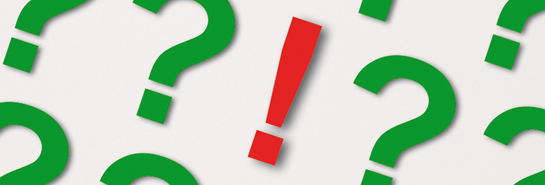